Муниципальное общеобразовательное учреждение «Гимназия №1»
Социальный проект
«Согреем сердца 
добротой и любовью»
Автор проекта: Скубиева С.Г., 
учитель начальных классов, 
классный руководитель 4б класса
Наполним мир любовью и добром,
И будем к  совершенному стремиться,
Гармонию в природе мы найдем,
Она поможет вновь нам вдохновиться!
И будем верить в лучшее на свете,
И очень скоро мы, друзья, поймем,
Каков наш вклад в гармонию планеты.
Наполним мир любовью и добром!
Цель проекта
преодолеть равнодушие, развивать социальную и гражданскую активность, научить творить добро, действовать бескорыстно, по велению души и сердца.
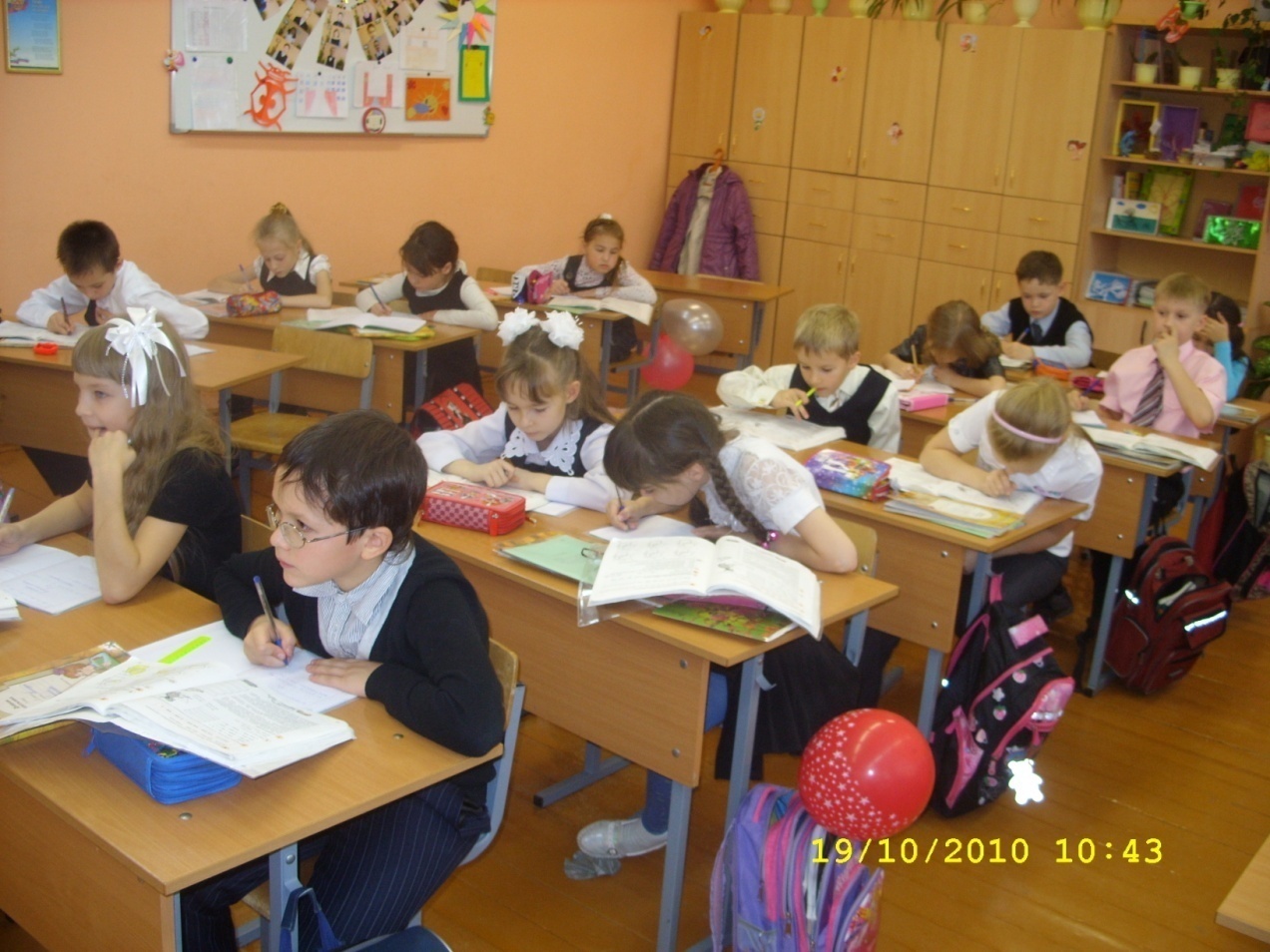 Задачи
- воспитание активной жизненной позиции в сфере социальной и экологической деятельности;
- вовлечение в творческую и практическую деятельность по оказанию помощи нуждающимся, чуткому и внимательному отношению к близким, охране природы; 
- формирование осознанной потребности действовать бескорыстно, от души  сердца.
Проект «Согреем сердца добротой и любовью»
«Забота»
«Рука друга»
«Зеленая    планета»
Организация реальной помощи нуждающимся.
Участие в жизни ветеранов и пожилых людей.
Участие в природоохранных мероприятиях.
Классный час «Доброта спасет мир»
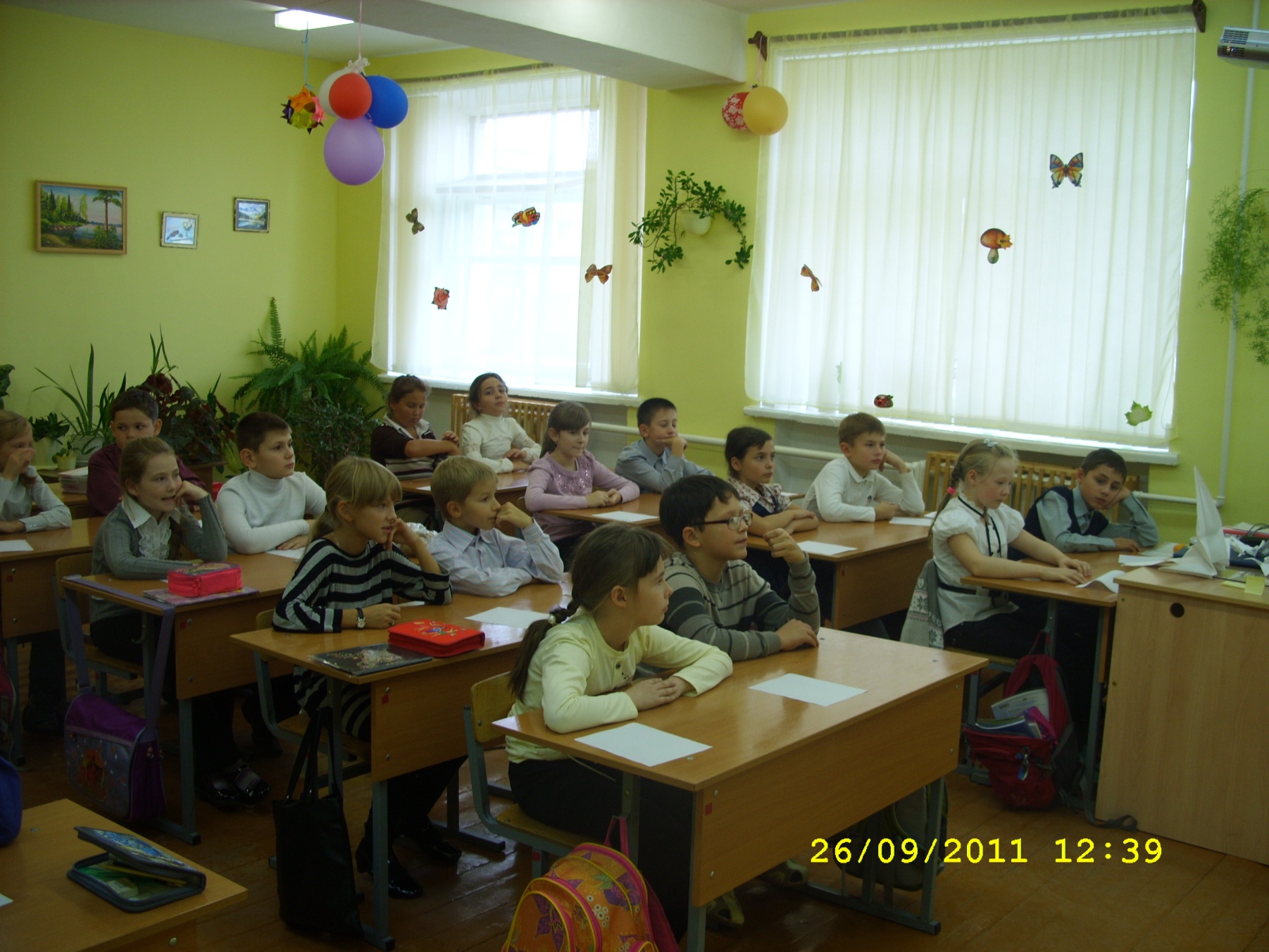 Кто нуждается в помощи?
Кто такой добрый человек?
Считаешь ли ты себя добрым человеком?
Кому мы можем помочь?
Участие в концерте ко дню пожилых людей в центре восстановительной медицины и реабилитации
ЗАБОТА
Участие в концерте ко дню пожилых людей в центре восстановительной медицины и реабилитации
ЗАБОТА
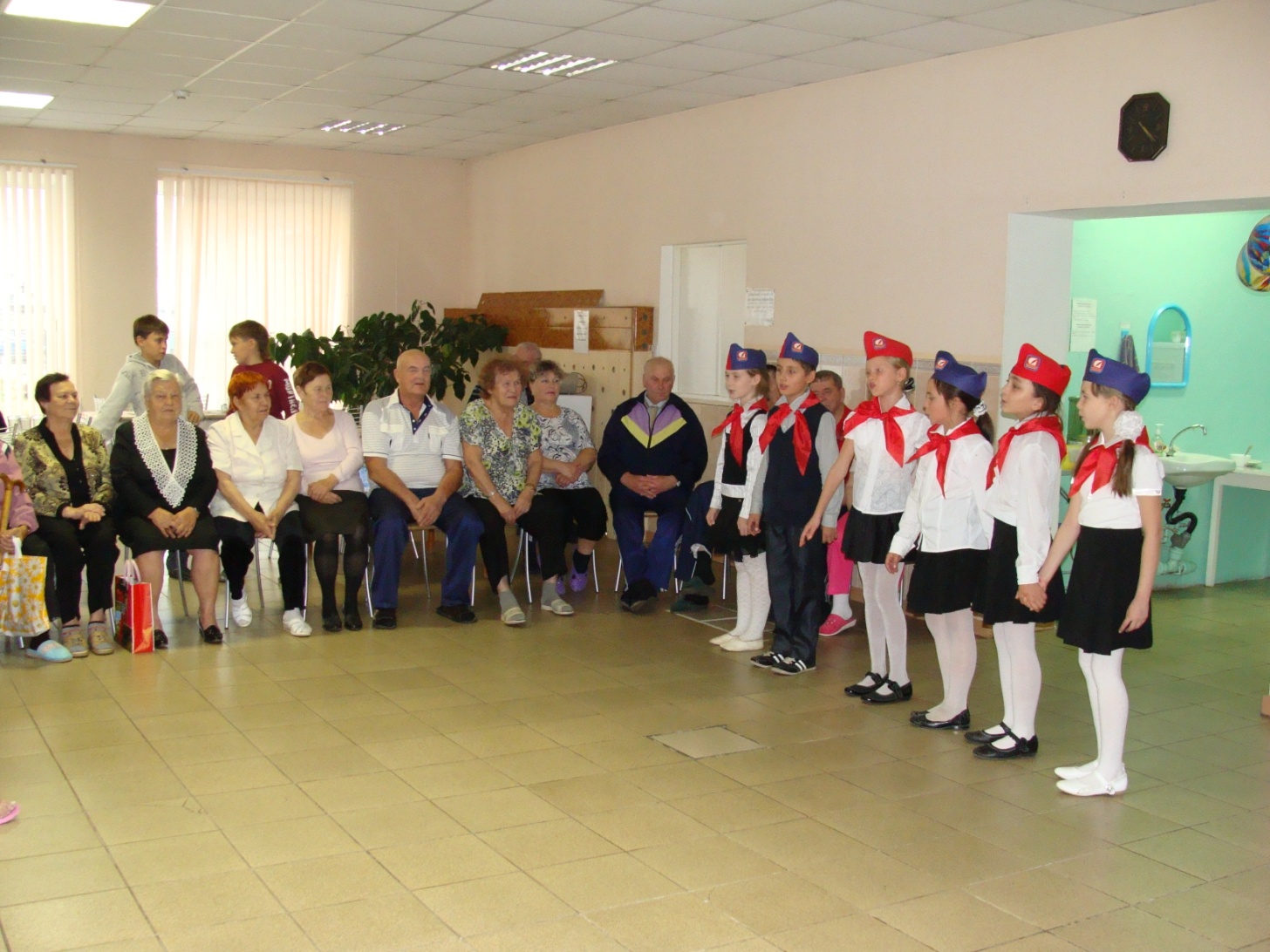 «По соседству мы живем»
РУКА ДРУГА
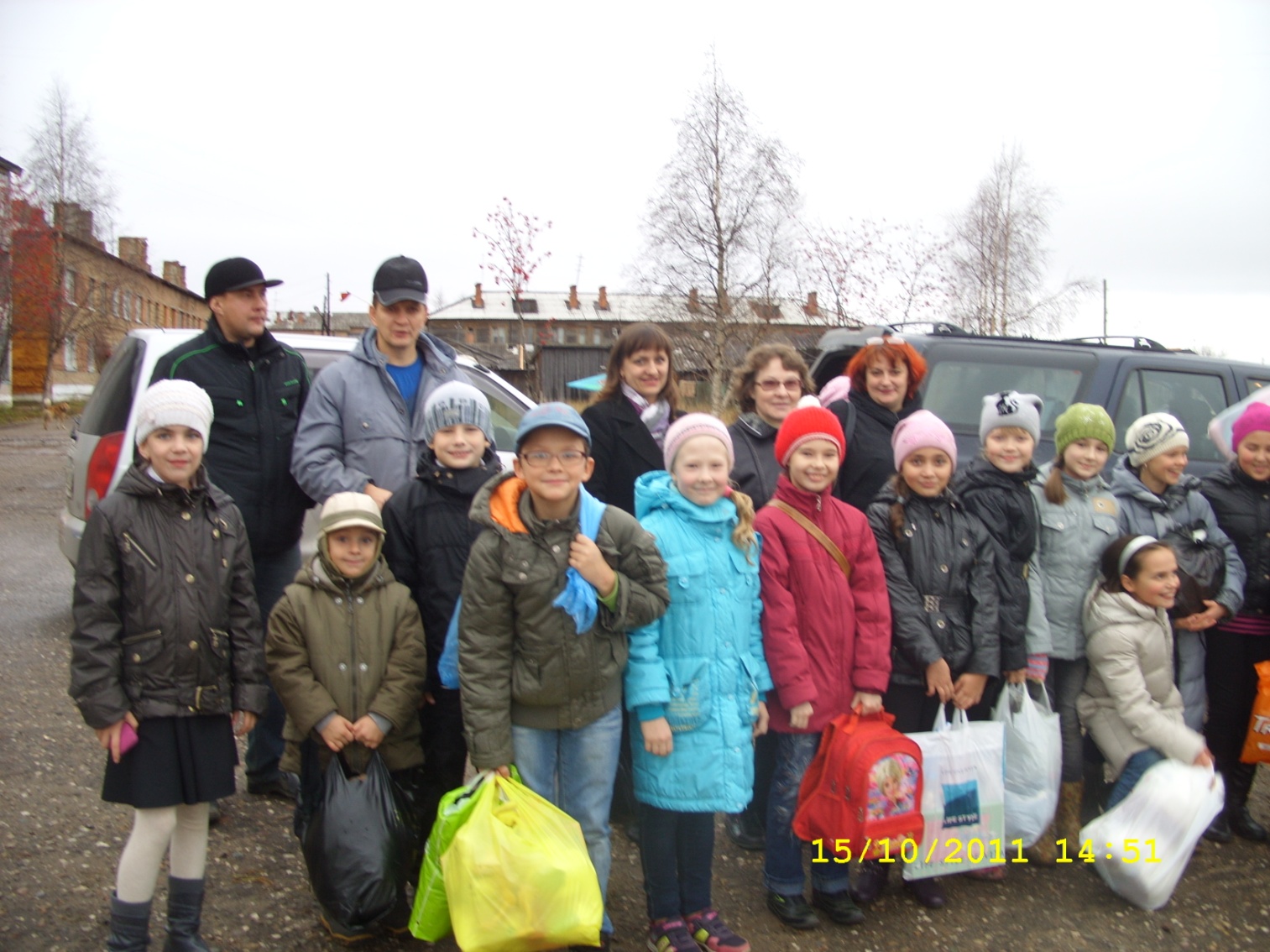 «По соседству мы живем»
РУКА ДРУГА
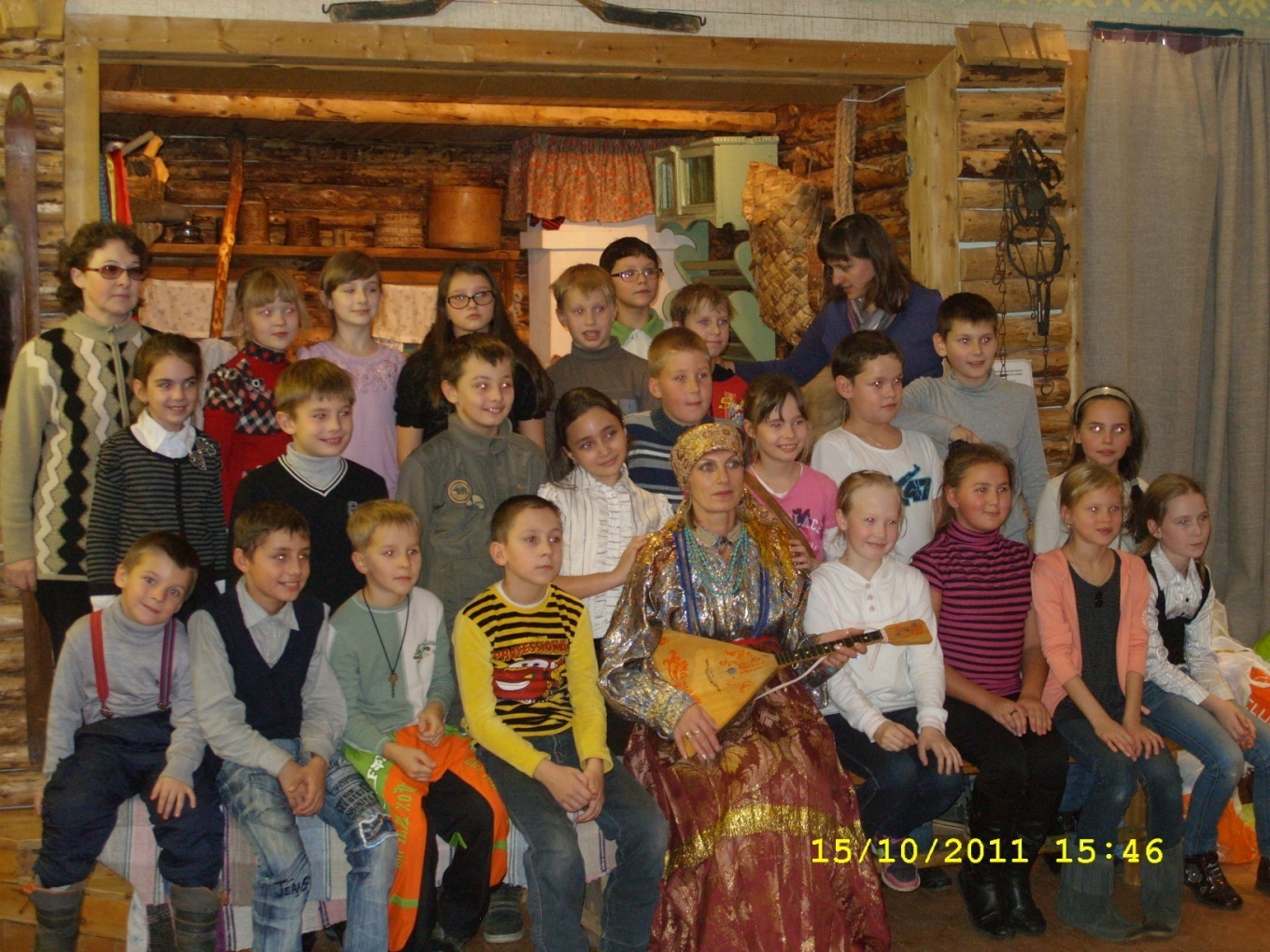 Изготовление кормушек и листовок
ЗЕЛЕНАЯ ПЛАНЕТА
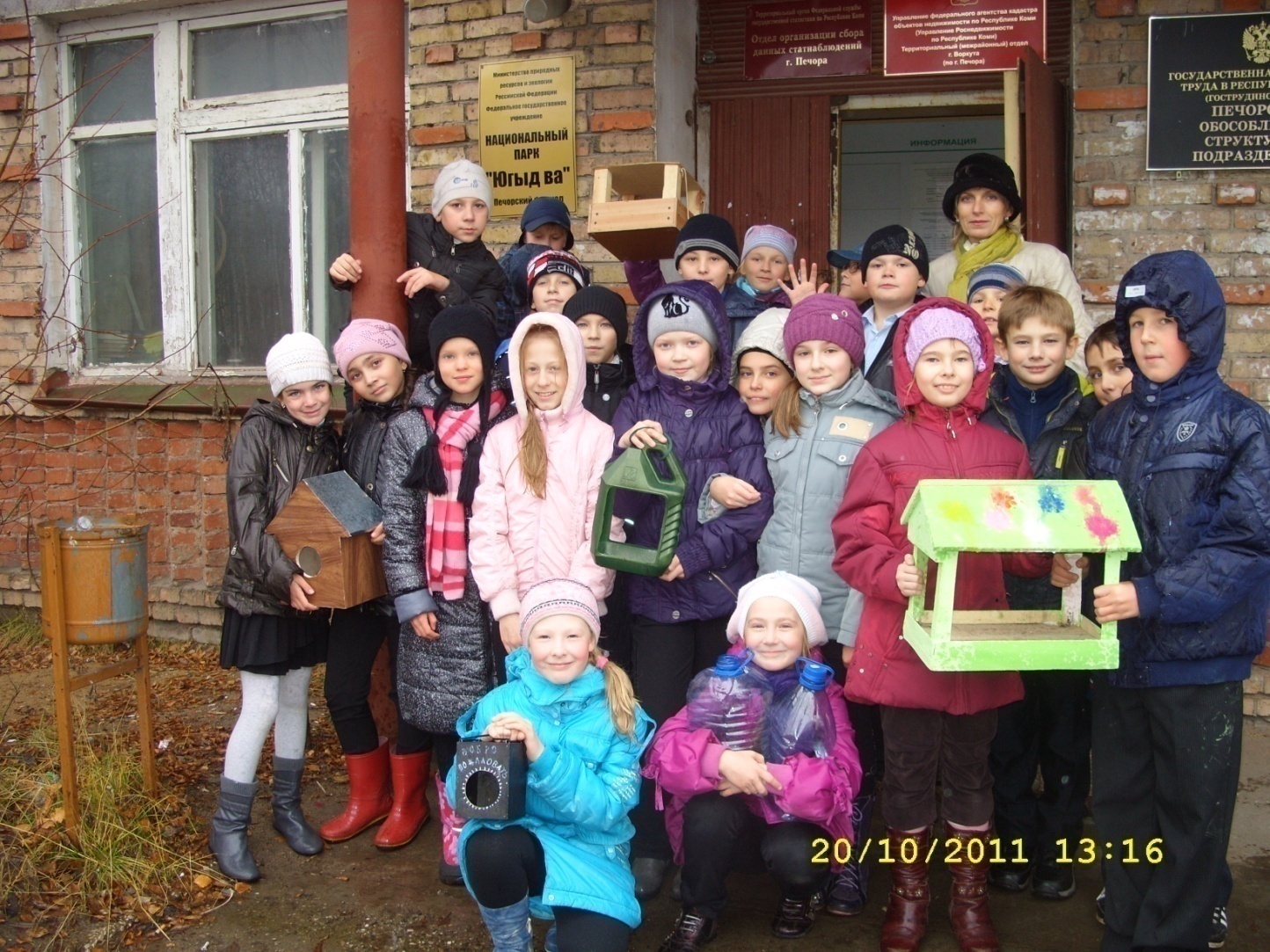 Посещение Печорского филиала национального парка «ЮГЫД ВА»
ЗЕЛЕНАЯ ПЛАНЕТА
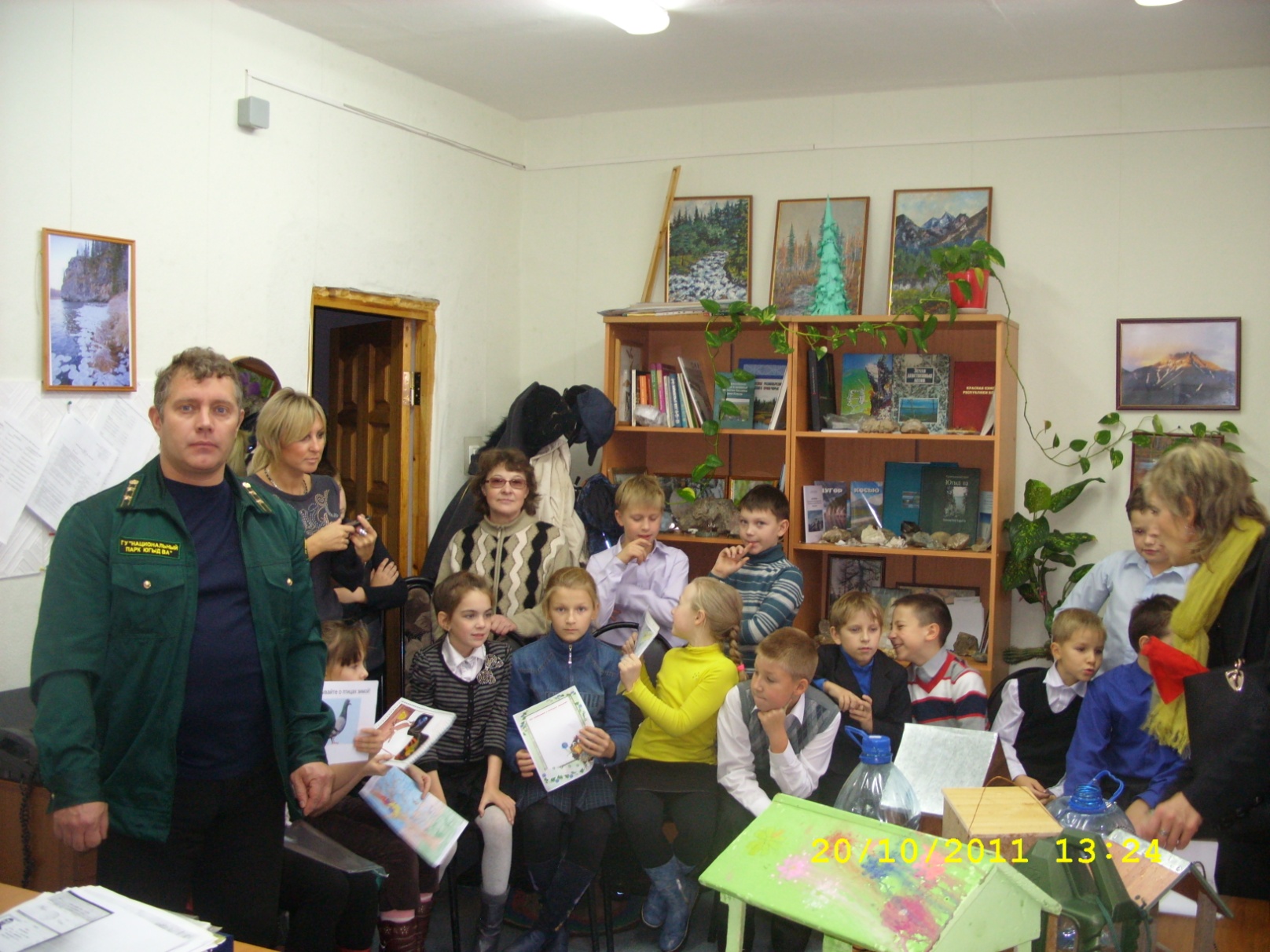 ЗЕЛЕНАЯ ПЛАНЕТА
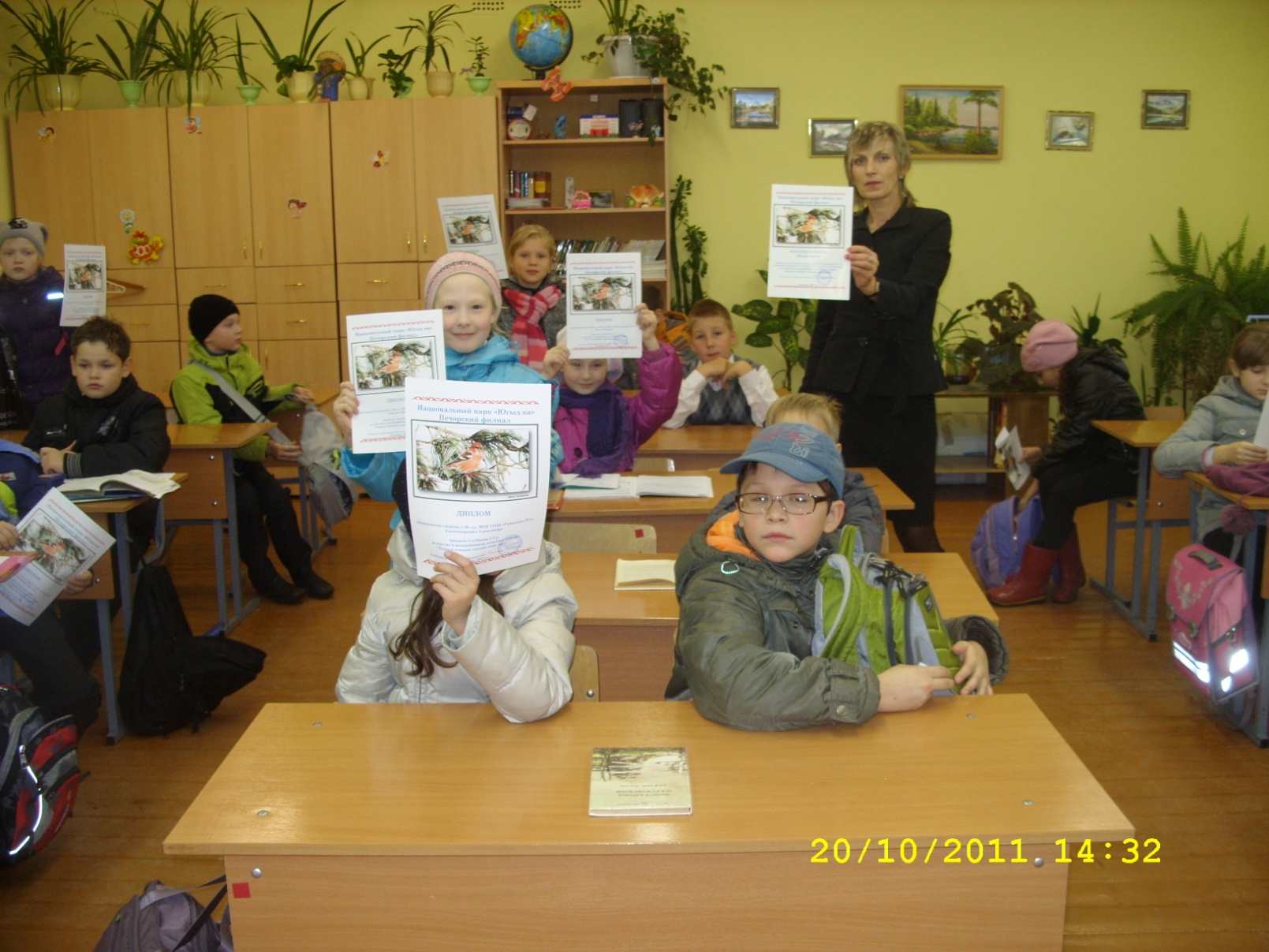 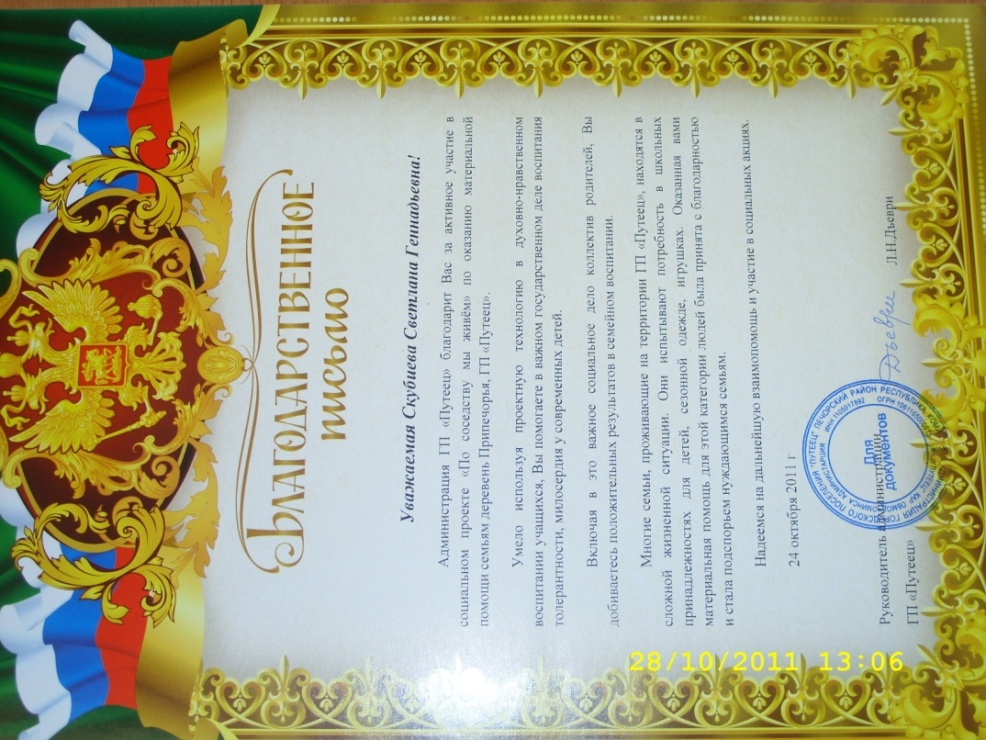 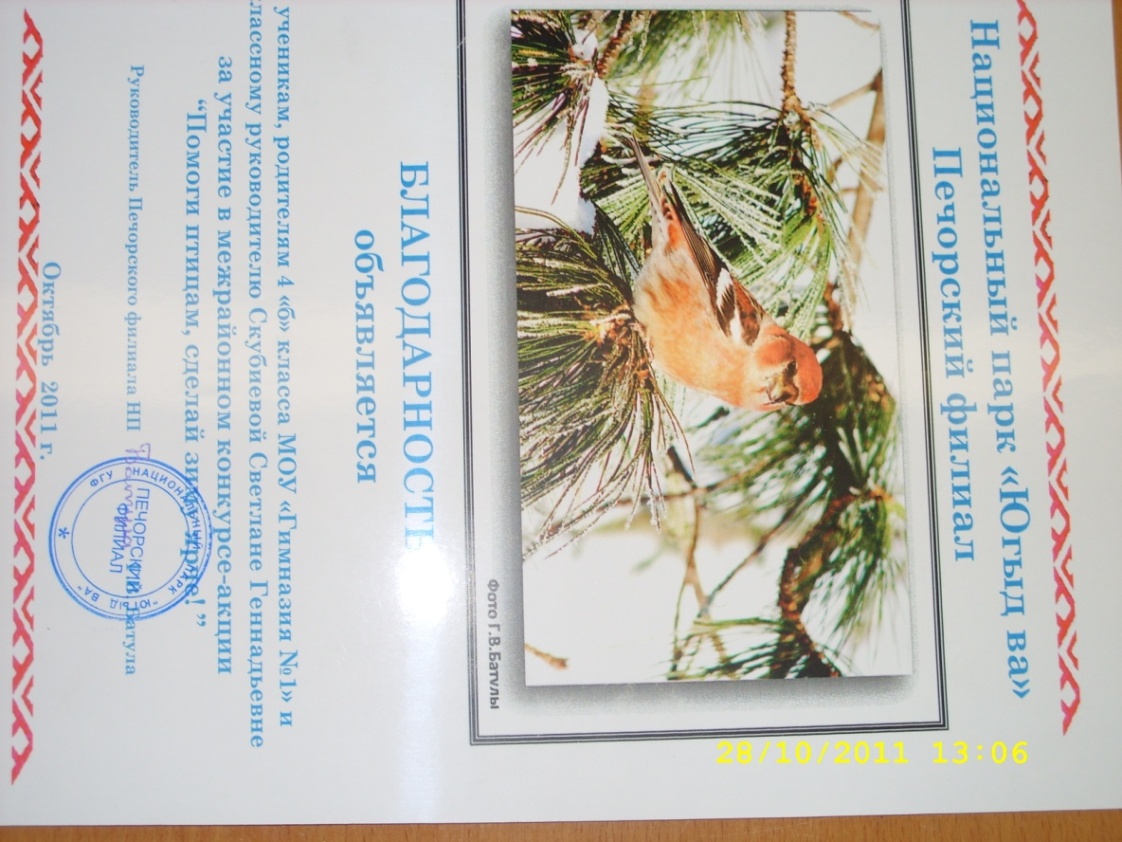 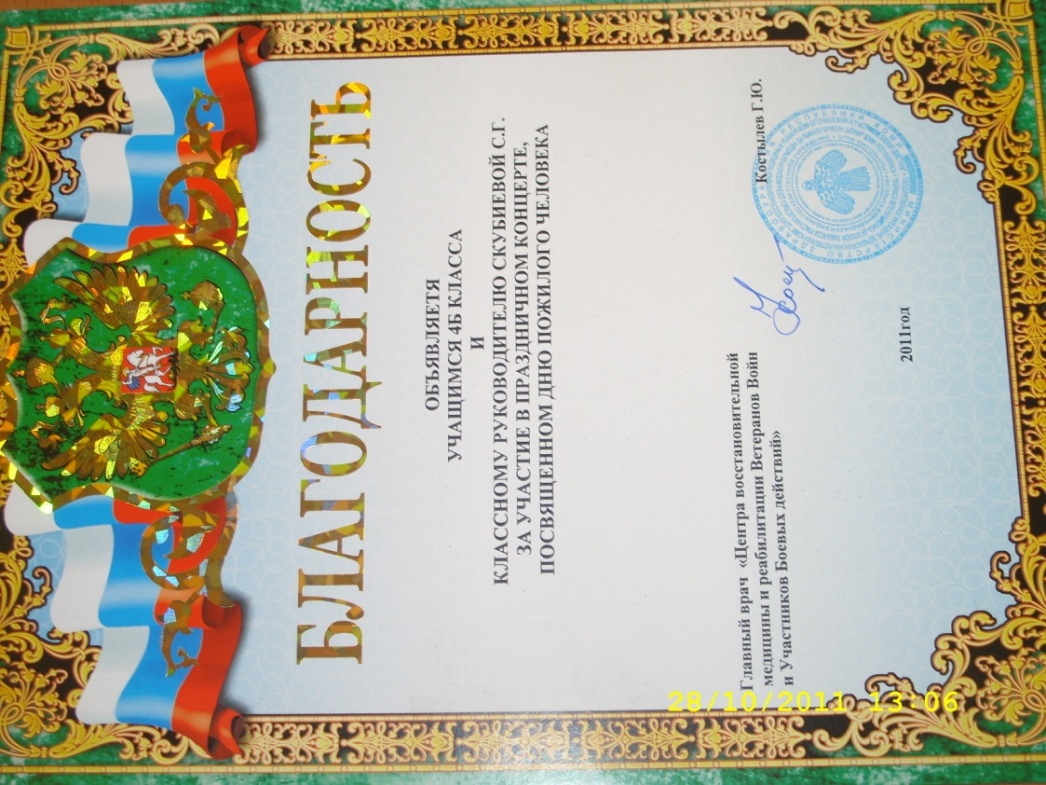 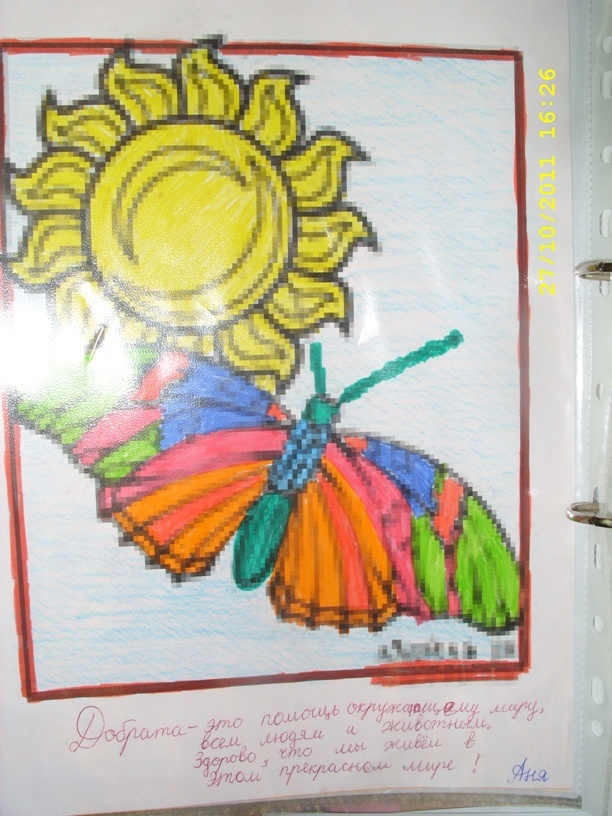 БЛАГОДАРНОСТИ
- Романюк Е.А. – сотруднику Дому досуга-музея п. Луговой.
- Рыбиной Т.А. – методисту национального парка «ЮГЫД ВА».
- Созиновой Н.Г. – учителю немецкого языка МОУ «Гимназия №1».
- Королевой Е.Е. – руководителю МО классных руководителей  МОУ «Гимназия №1»